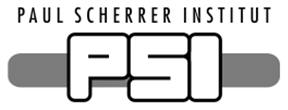 Longitudinal gradient super-bends and anti-bends for compact low emittance light source latticesAndreas Streun, Paul Scherrer Institut, SwitzerlandLow emittance rings workshop IV, Frascati, Sep. 17-19, 2014
Contents
Recall: paths to low emittance
Recall: the TME cell
The LGAB cell
Longitudinal gradient bends
Anti-bends
Application to SLS upgrade
Conclusions
References
AS & Albin Wrulich, Compact low emittance light sources based on longitudinal gradient bending magnets, submitted to NIM A
AS, The anti-bend cell for ultralow emittance storage rings, NIM A 737 (2014) 148-154
A. Streun, Longitudinal gradient superbends and anti-bends		      LER-4, Frascati,  Sep. 17-19, 2014    		          2/18
Recall: paths to low emittance
Equilibrium beam parameters of a flat lattice
exo   natural horizontal emittance
sd   rms relative momentum spread, d = Dp/p
DE  energy loss per turn
I2   I3    I4     I5     synchrotron radiation integrals
						constants
A. Streun, Longitudinal gradient superbends and anti-bends		      LER-4, Frascati,  Sep. 17-19, 2014    		     3/18
Optics


 horizontal focus in each dipole
 many small dipoles of angle F << 1 multibend achromat (MBA) lattice
Power
					

 damping wigglers (DW)
Damping


 gradient bends for vertical focusing (bk < 0)
orbit curvature  b = 1/r = B/(p/e)
dispersion’s betatron amplitude

dispersion h , derivative h ’
hor. betafunction b,  a = -b ’/ 2
transverse gradient  k (k > 0 hor. foc.)
MBA lattice without wigglers
F = 1   TME (theoretical minimum emittance)
MBA & DW need space !
A. Streun, Longitudinal gradient superbends and anti-bends		      LER-4, Frascati,  Sep. 17-19, 2014    		   4/18
Recall: the TME cell
Lowest emittance of a conventional lattice cell
homogenous ( constant b ), short ( F =bL << 1 ) bending magnet
set ao = ho’ = 0  at bend center (symmetry); find minimum H ( bo, ho ) :
 theoretical minimum emittance (TME)  for 



periodic symmetric cell: a = h’ = 0 at endsmatching problem
TME phase advancem TME =284.5° 
2nd focus, useless
long cell
overstrained optics
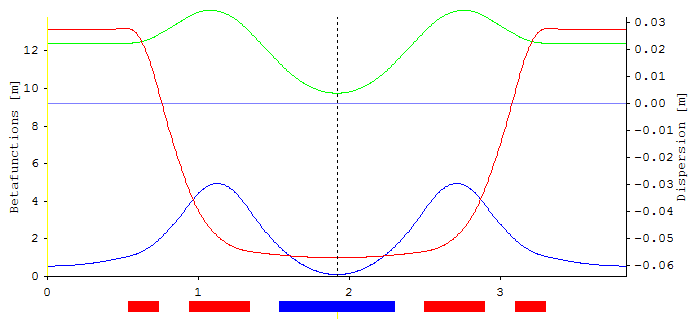 bx  by  h
F, L, b
A. Streun, Longitudinal gradient superbends and anti-bends		      LER-4, Frascati,  Sep. 17-19, 2014    		           5/18
d
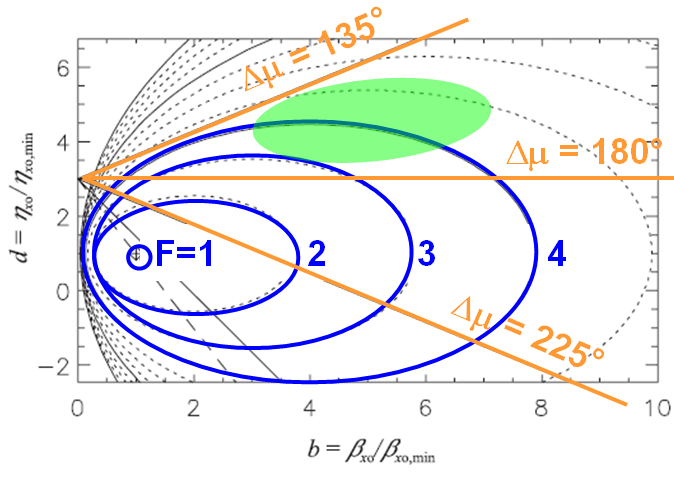 Deviations from TME conditions


Ellipse equationsfor emittance


Cell phase advance


 real cells:     m < 180°        F ~ 3..6

		How to get F < 1 and m  < 180° ?
r
Dm = 284.5°
S. Leemann & AS, Perspectives for future light source lattices incorporating yetuncommon magnets, PR ST AB, 14, 030701, 844 (2011).
A. Streun, Longitudinal gradient superbends and anti-bends		      LER-4, Frascati,  Sep. 17-19, 2014    		           6/18
The LGAB cell
Detuned TME cell vs. longitudinal-gradient/anti-bend cell
both: angle 6.7°, E = 2.4 GeV, L = 2.36 m, Dmx = 160°, Dmy = 90°, Jx  1
    TME:  F = 3.4, e = 990 pm	 LGAB:  F = 0.69, e = 200 pm
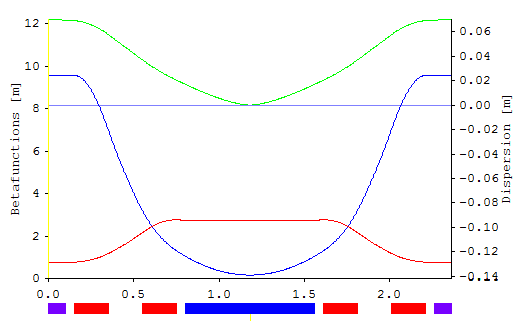 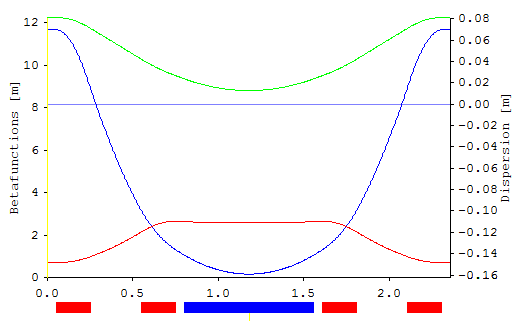 bx  by  h
bx  by  h
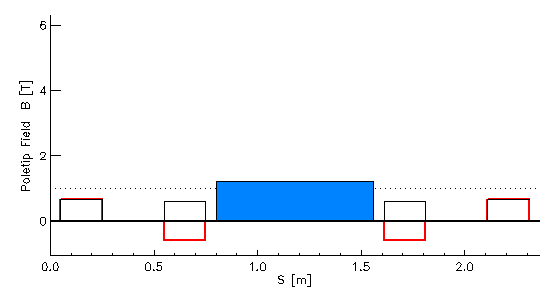 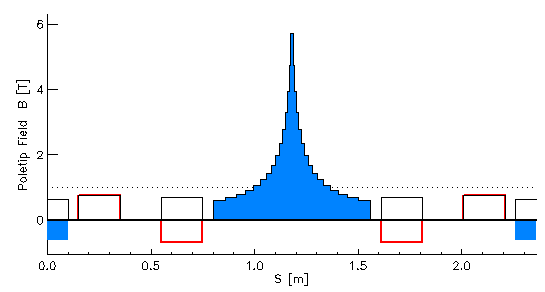 dipole field
quad field
total |field|
longitudinal 
gradient 
bend
anti-bend
} at R = 13 mm
A. Streun, Longitudinal gradient superbends and anti-bends		      LER-4, Frascati,  Sep. 17-19, 2014    		           7/18
Longitudinal gradient bends
b(s) = B(s)/(p/e)
Longitudinal field variation b(s) to compensate H (s) variation
Beam dynamics in bending magnet
Curvature is source of dispersion:
Horizontal optics ~ like drift space:
Assumptions: no transverse gradient (k = 0); rectangular geometry
Variational problem: find extremal of h(s) for

too complicated to solve 
mixed products up to h(4) in Euler-Poisson equation...
use special function b(s) = f (s,{ak}) with parameters {ak}:	variational problem  minimization problem for {ak}
numerical optimization: find extremal; suggest functions f
A. Streun, Longitudinal gradient superbends and anti-bends		      LER-4, Frascati,  Sep. 17-19, 2014    		 8/18
Numerical optimization
Results for half symmetric bend
( L = 0.8 m, F = 8°, 2.4 GeV )
Half bend in N slices: curvature bi, length Dsi
Knobs for minimizer: {bi}, b0, h0 
Objective: I5    ( or e ~  I5 / I2 )
Constraints: 
length:	SDsi = L/2
angle:	SbiDsi = F/2 
[ field: 	bi < bmax 	] 
[ optics:  	b0 , h0 	]
Results:
hyperbolic field variation (for symmetric bend, dispersion suppressor bend is different)
 
Trend:   b0    , b0    0 , h0    0
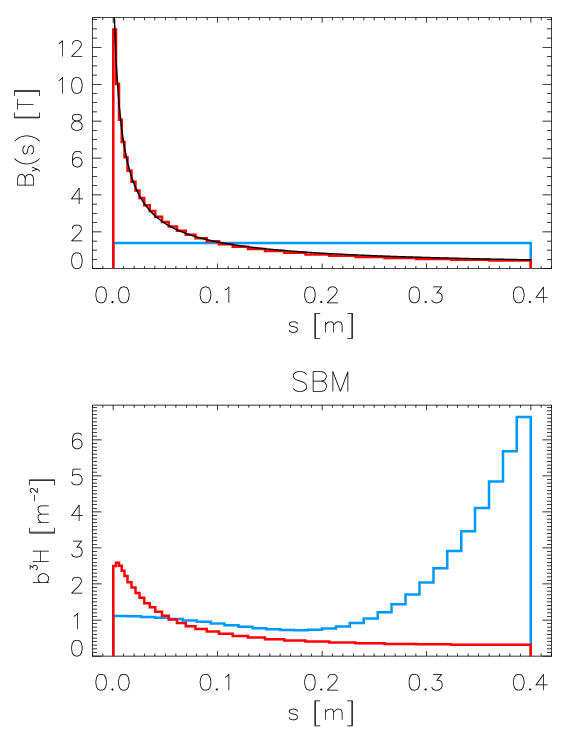 optimized
hyperbola fit
homogeneous
I5 contributions
A. Streun, Longitudinal gradient superbends and anti-bends		      LER-4, Frascati,  Sep. 17-19, 2014    		 9/18
Analytical optimization
Given function b(s) = f (s,{ak}), parameters {ak}
I5/b0, I5/h0 = 0    emittance & matching
   {I5/ak} = 0    optimum parameters 
Useful simple functions for field profiles:
high field magnets: hyperbola (parameters h, p)  superbends    hard X-ray photons from field peak!
low field magnets: step function(parameter m)   most simple design
		          numerical optimization results
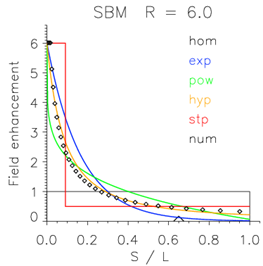 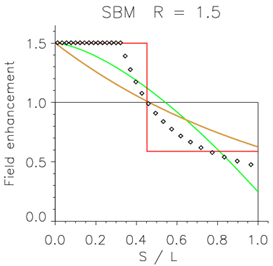 A. Streun, Longitudinal gradient superbends and anti-bends		      LER-4, Frascati,  Sep. 17-19, 2014    		 10/18
Deviations from optimum matching
Numerical optimization of field profile for fixed b0, h0 
Emittance (F) vs. b0, h0  normalized to data for TME of hom. bend
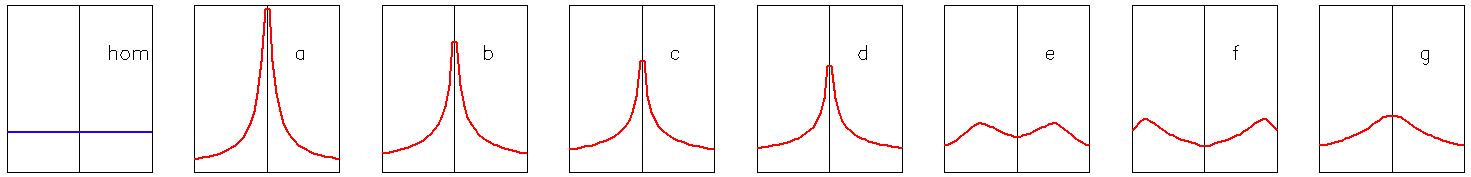 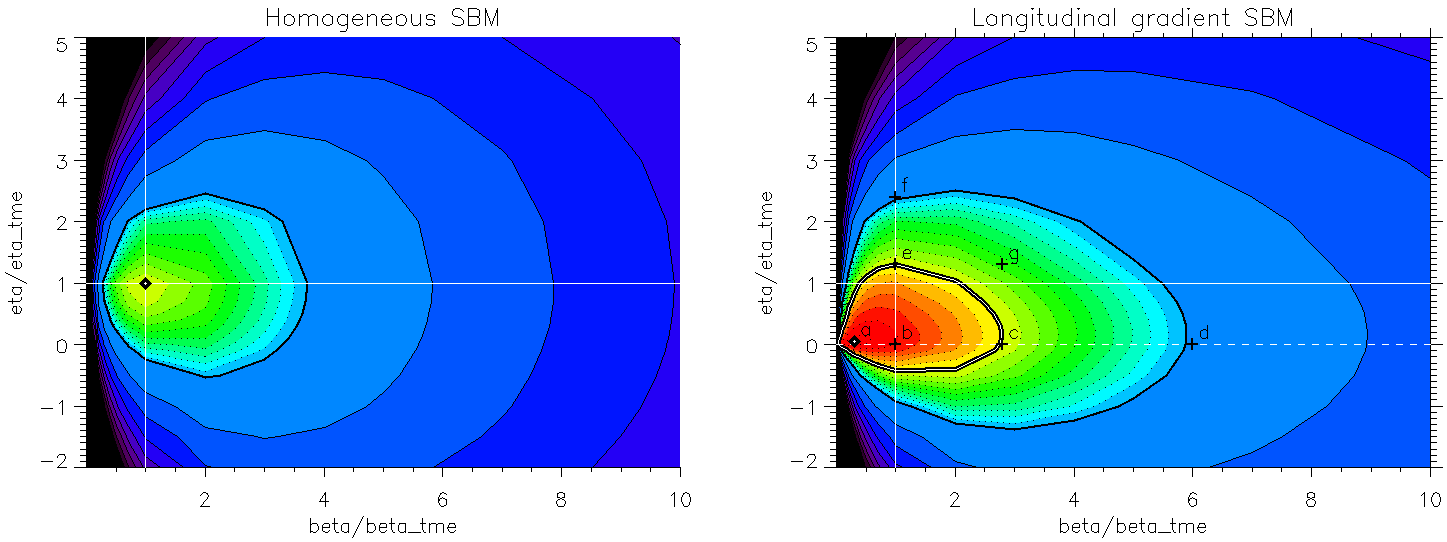 F = 3
F = 3
F = 2
F = 2
F = 1
F  0.3
F = 1
small (~0) dispersion at centre required, but tolerant to large beta function
A. Streun, Longitudinal gradient superbends and anti-bends		      LER-4, Frascati,  Sep. 17-19, 2014    		          11/18
Anti-bends
General problem of dispersion matching:
dispersion production in dipoles  “defocusing”:  h’’ > 0
Quadrupoles in conventional cell:
dispersion is horizontal trajectory: quads treat h  and bx  in same way.
over-focusing of horizontal beta function bx
insufficient focusing of dispersion h 
striking example: the TME cell
 disentangle h  and bx !
use negative dipole: anti-bend
kick  Dh’ =   ,  angle   <  0 
out of phase with main dipole
negligible effect on bx , by
Side effects on emittance:
main dipole angle increase by 2| |
anti-bend located at  large H
 in total, still lower emittance
dispersion:anti-bend off / on
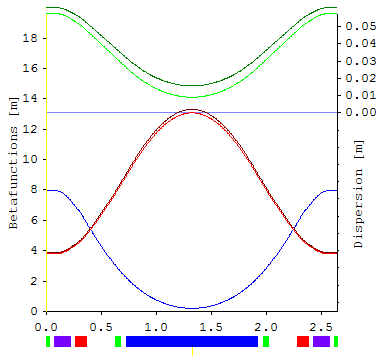 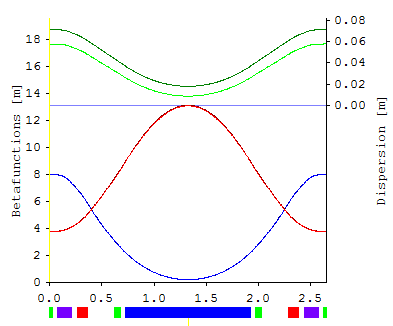 bx  by
relaxed TME cell, 5°, 2.4 GeV, Jx  2
Emittance:  500 pm / 200 pm
A. Streun, Longitudinal gradient superbends and anti-bends		      LER-4, Frascati,  Sep. 17-19, 2014    		          12/18
Half quad anti-bend
Recall: emittance reduction via I4  get  half emittance
  
2k >> b2,   h  > 0
	 b  > 0,  k < 0 	defocusing gradient bend
	 b < 0,   k > 0	focusing gradient anti-bend
need horizontal focusing at anti-bend location anyway(out of phase with main bend).
convenient magnet design:anti-bend = half quadrupole
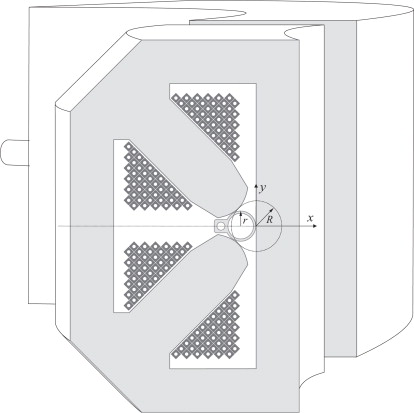 A. Streun, Longitudinal gradient superbends and anti-bends		      LER-4, Frascati,  Sep. 17-19, 2014    		       13/18
Application to SLS upgrade
Plans for an upgrade of the Swiss Light Source (SLS)
SLS emittance now: 5500 pm 
  M. Ehrlichman, First studies on a possible SLS upgrade, Wednesday 10:10
SLS constraints: 288 m, 12 straights, 2.4 GeV  rather compact lattice !
 LGAB-HMBA lattice 	hybrid multibend achromat incorporating	longitudinal gradient bends and anti-bends
100 – 200 pm emittance: factor 50 – 25 improvement.
hard X-rays (100 keV) from LG-superbend field peak.			SLS-1 normal bend 			SLS-1 superbend 		           	SLS-2 LG superbend
Eg
A. Streun, Longitudinal gradient superbends and anti-bends		      LER-4, Frascati,  Sep. 17-19, 2014    		 14/18
a) most aggressive design
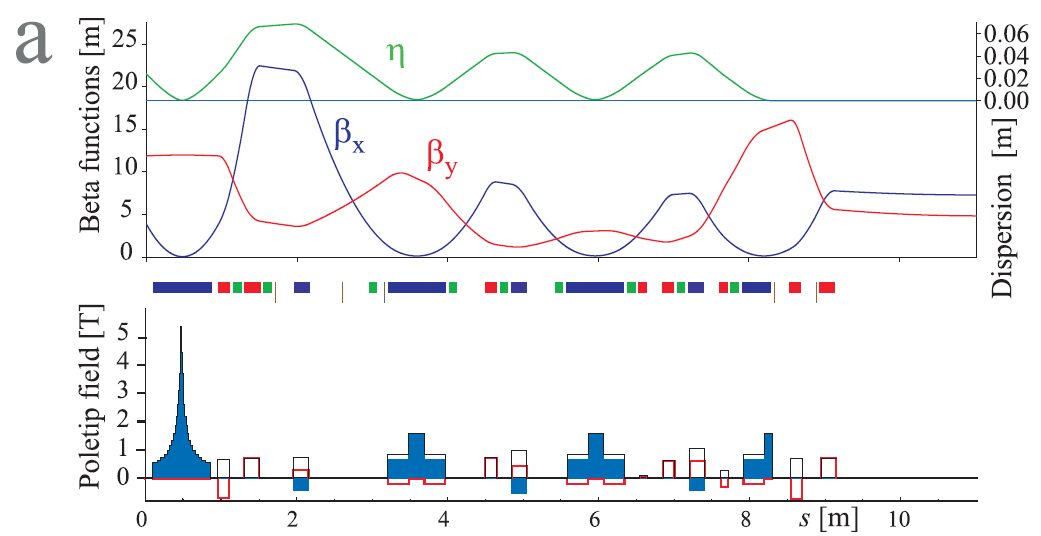 anti-bend
half quad
hyperbolic LG superbend
step-function LG bend
 ultra-low emittance: e  = 73 pm !  ( 18 m / 30° arc at 2.4 GeV )
  feasible magnets,  sufficient dynamic aperture
 quasi isochronous (MCF a = -510-5) and nonlinear 
 too short bunches, insufficient energy acceptance
 large normalized chromaticities -/Q = 3.9 / 4.3
A. Streun, Longitudinal gradient superbends and anti-bends		      LER-4, Frascati,  Sep. 17-19, 2014    		 15/18
b) compromise design
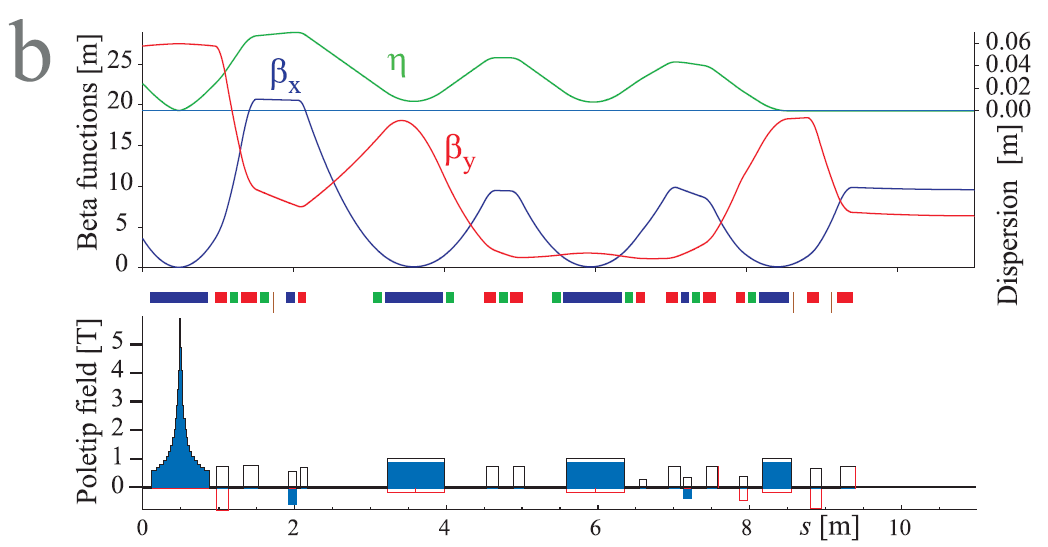 hyperbolic LG superbend
homogeneous 
bends
 acceptable emittance: e  = 183 pm 
  feasible magnets,  sufficient dynamic aperture
 large MCF (a = +1.310-4 )  bunch length & E-acceptance 
 large normalized chromaticities -/Q = 4.1 / 6.5
 only partial exploitation of LGAB scheme
A. Streun, Longitudinal gradient superbends and anti-bends		      LER-4, Frascati,  Sep. 17-19, 2014    		 16/18
c) negative alpha design
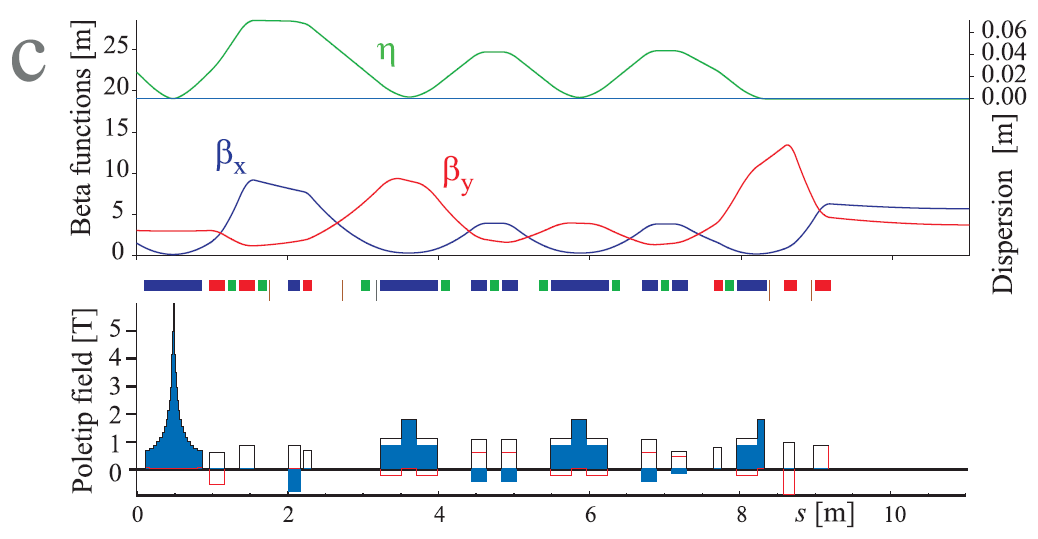 strong anti-bends
hyperbolic LG superbend
S|F| = 500°
 acceptable emittance: e  = 162 pm 
 large negative MCF (a = -1.010-4 )
 low normalized chromaticities -/Q = 2.0 / 2.9 
 full exploitation of LGAB scheme: relaxed focusing. 
 work in progress...
A. Streun, Longitudinal gradient superbends and anti-bends		      LER-4, Frascati,  Sep. 17-19, 2014    		 17/18
Conclusions
Longitudinal gradient bends ...
... provide lower emittance than the TME for homogenous bends. 
... offer the double use to provide low emittance and hard X-rays.
... can be described well by hyperbolae (high field) 	or step functions (low field).
... require very small dispersion at focus,
... but tolerate large values of horizontal beta function at focus.
Anti-bends ...
... disentangle dispersion and horizontal beta function,
... are thus well suited to provide the matching for LG bends.
... introduce negative momentum compaction.
The LGAB cell ...
... combines longitudinal gradient bends and anti-bends.
... offers a lattice solution for compact low emittance rings.
A. Streun, Longitudinal gradient superbends and anti-bends		      LER-4, Frascati,  Sep. 17-19, 2014    		 18/18